Terecht op de praktijkhet blauwe boekje voor de dierenartsassistente
Recht en communicatie voor de dierenartsassistente.
DGW Hardenberg
1
Zeer het aanschaffen waard!! Kost slechts € 14,95
DGW Hardenberg
2
Taken, verantwoordelijkheden en bevoegdheden.
Wie mag zich dierenartsassistente (PV)  noemen?
Wat is het diergeneeskunde register?
Welke handelingen mag je als PV verrichten en welke niet?
Kan je als PV met tucht- of strafrecht te maken krijgen?
Wat kun je als PV doen als je vermoedt dat welzijn dier in gevaar is?
DGW Hardenberg
3
Dierenartsassistente/ paraveterinair
Voldaan hebben aan kwalificatieprofiel dierenartsassistent/ paraveterinair: dit geeft aan welke kerntaken je moet kunnen uitvoeren en welke competenties, kennis en vaardigheden hiervoor nodig zijn.

In bezit van erkend diploma.

Inschrijven in Diergeneeskunde register.
DGW Hardenberg
4
Diergeneeskunde register.
Na het behalen van je diploma:
Ga naar website: www.diergeneeskunderegister.nl
Online inschrijfformulier invullen.
Uitprinten en ondertekenen.
Opsturen met kopie van je diploma naar CIBG ( Centraal Informatiepunt Beroepen Gezondheidszorg)
DGW Hardenberg
5
Wat kun je met je diploma?
Werken in praktijk: gezelschapsdieren, gemengd, LBH, paarden, 2e lijn, bijzondere dieren.
Werken bij bedrijf: dierenartsenbezoeker bij diervoeding of – geneesmiddelenfabrikant.
Werken in een laboratorium, bv. GD
Werken in het onderwijs 
DGW Hardenberg
6
Wet en regelgeving.
Als PV krijg je te maken met:
Wet op de uitoefening van de diergeneeskunde: besluit paraveterinairen en regeling paraveterinairen.
Diergeneesmiddelenwet: registratie en kanalisatie.
(Gezondheids- en welzijnswet.)
Veterinair tuchtrecht?
DGW Hardenberg
7
Welke handelingen mag je als PV verrichten?
Deze worden onderverdeeld in:
Onder leiding van een dierenarts.
Op aanwijzing en onder controle van een dierenarts.
(Op of na verwijzing van een dierenarts: geldt alleen voor dierfysiotherapeuten, die ook PV zijn)
DGW Hardenberg
8
Welke handelingen mag je als PV verrichten?
Onder leiding van een dierenarts betekent:

In opdracht van een dierenarts.

Dierenarts moet lijfelijk aanwezig zijn, zodat deze indien nodig onmiddellijk kan ingrijpen.
DGW Hardenberg
9
Onder leiding van een dierenarts :
Toepassen van algehele of plaatselijke verdoving bij een dier.
Verlenen van hulp bij de geboorte van een dier, uitgezonderd operatief.
Handelingen ten behoeve van een door de dierenarts uit te voeren verwijdering van een vrucht van een dier, alsmede het onvruchtbaar maken van een dier.
DGW Hardenberg
10
Op aanwijzing en onder controle van een dierenarts:
Het afnemen van bloed en het toedienen van injecties ( uitgezonderd met UDD middelen)
DGW Hardenberg
11
Op aanwijzing en onder controle van een dierenarts:
Het onderzoeken van een dier; het toepassen van een behandeling ( behalve operaties) bij een dier ter voorkoming of genezing van infectieziektes of parasitaire ziektes. Of een behandeling ter genezing, leniging, onderkenning of opheffing van een aandoening, ziekte of ziekteverschijnsel, in- of uitwendig letsel pijn of gebrek bij dat dier.
DGW Hardenberg
12
Welke handelingen mag je als PV verrichten?
DGW Hardenberg
13
Welke handelingen mag je als PV verrichten?
Handeling		Mag?				Opmerking
DGW Hardenberg
14
Welke handelingen mag je als PV verrichten?
Handeling		Mag?				Opmerking
DGW Hardenberg
15
Welke handelingen mag je als PV verrichten?
Handeling		Mag?				Opmerking
DGW Hardenberg
16
Welke handelingen mag je als PV verrichten?
Handeling		Mag?				Opmerking
DGW Hardenberg
17
Welke handelingen mag je als PV verrichten?
Handeling		Mag?				Opmerking
DGW Hardenberg
18
Welke handelingen mag je als PV verrichten?
Handeling		Mag?				Opmerking
DGW Hardenberg
19
Concreet:
Het verrichten van operaties is uitgesloten voor paraveterinairen, dus:
Helpen bij een castratie mag, snijden niet.
Hechten: inwendig nooit, uitwendig bij spoedgevallen, als wachten op dierenarts te lang duurt.
Beoordelingen van uitslagen pas na overleg met dierenarts aan eigenaar melden.
Geen UDD middelen toedienen, ook niet in infuus.
DGW Hardenberg
20
Stemt tot nadenken, wordt vervolgd!
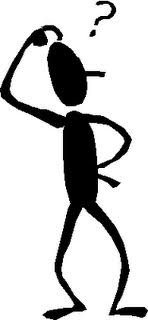 DGW Hardenberg
21